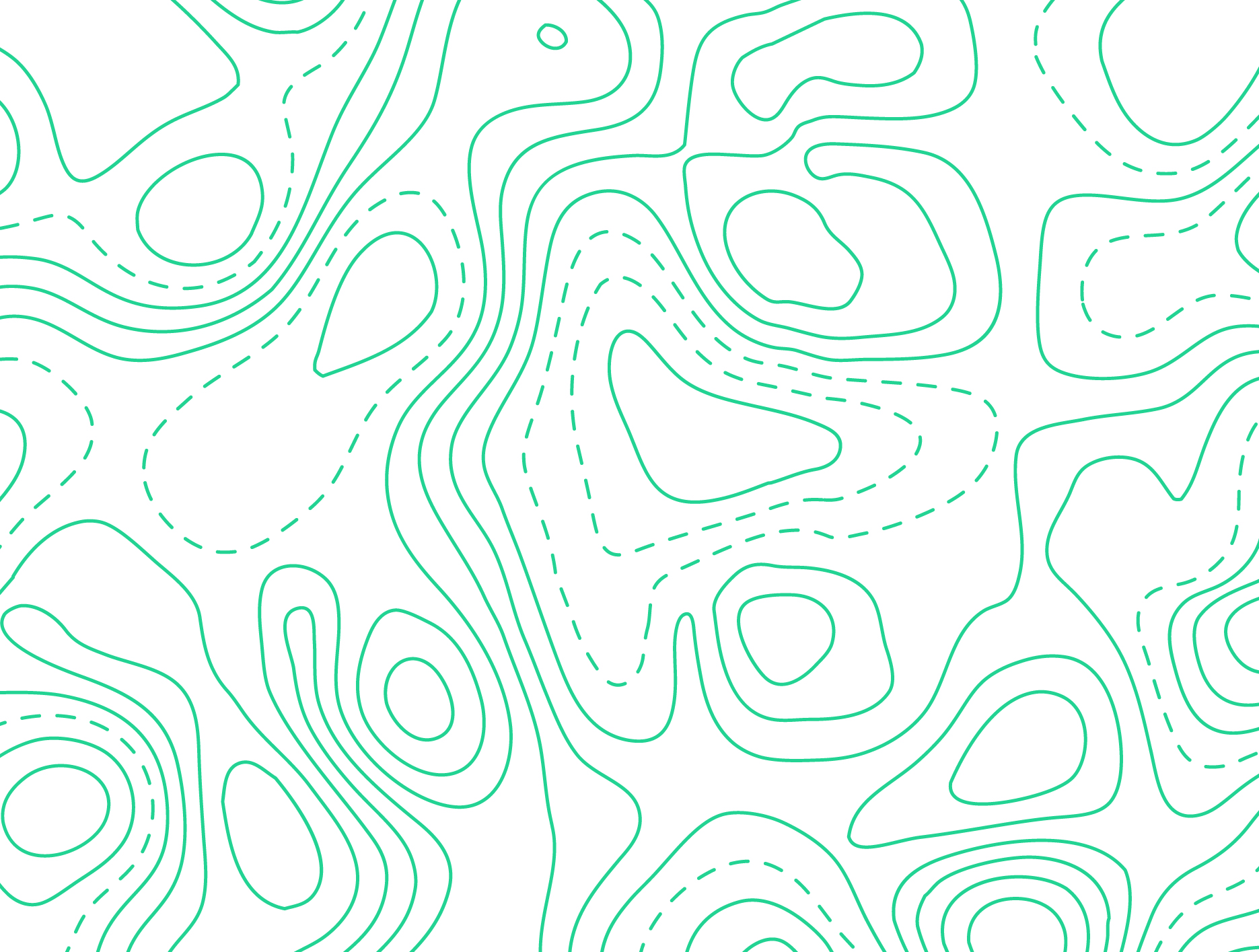 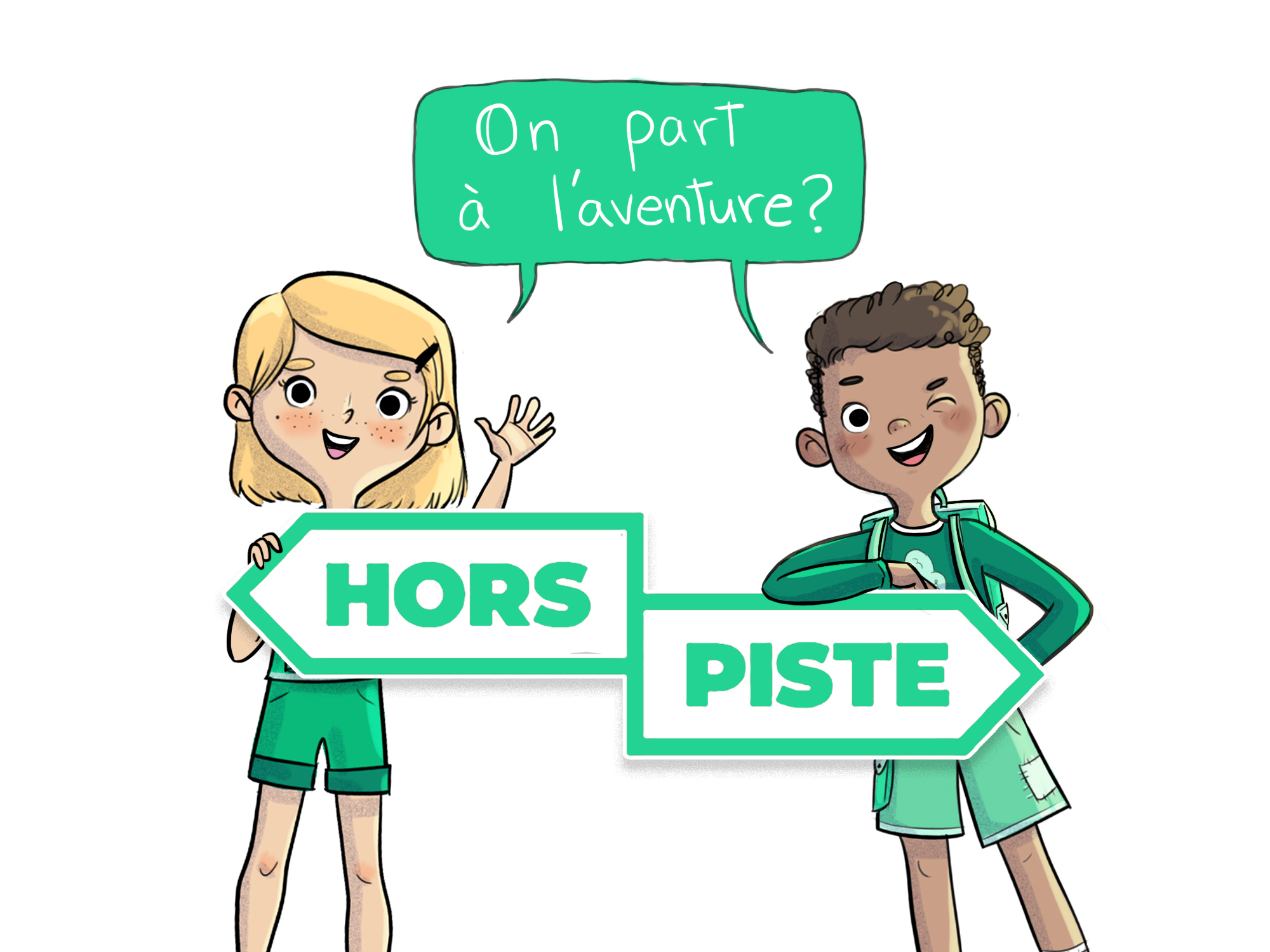 3e année
Atelier 3.5
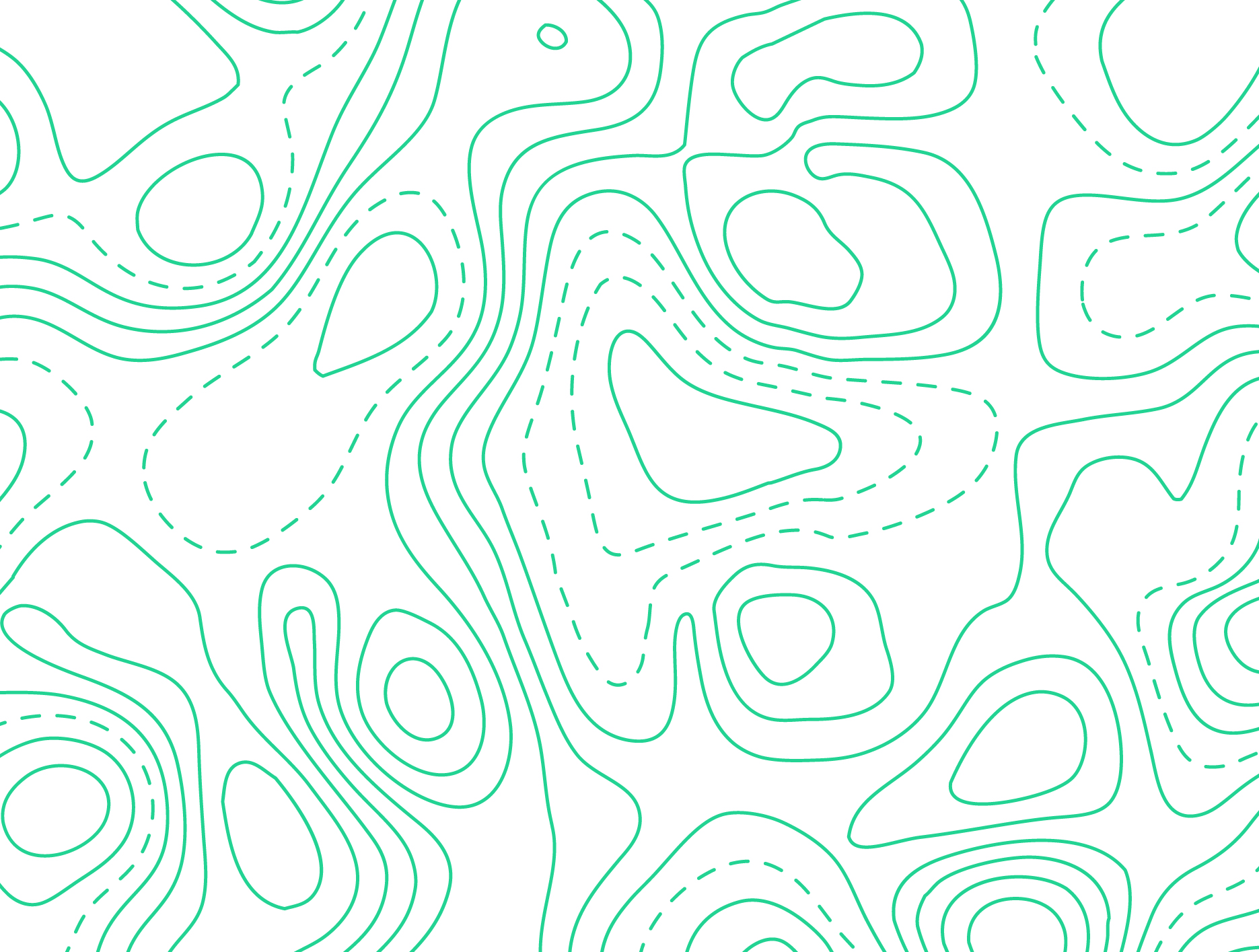 2
Retour sur l’atelier précédent
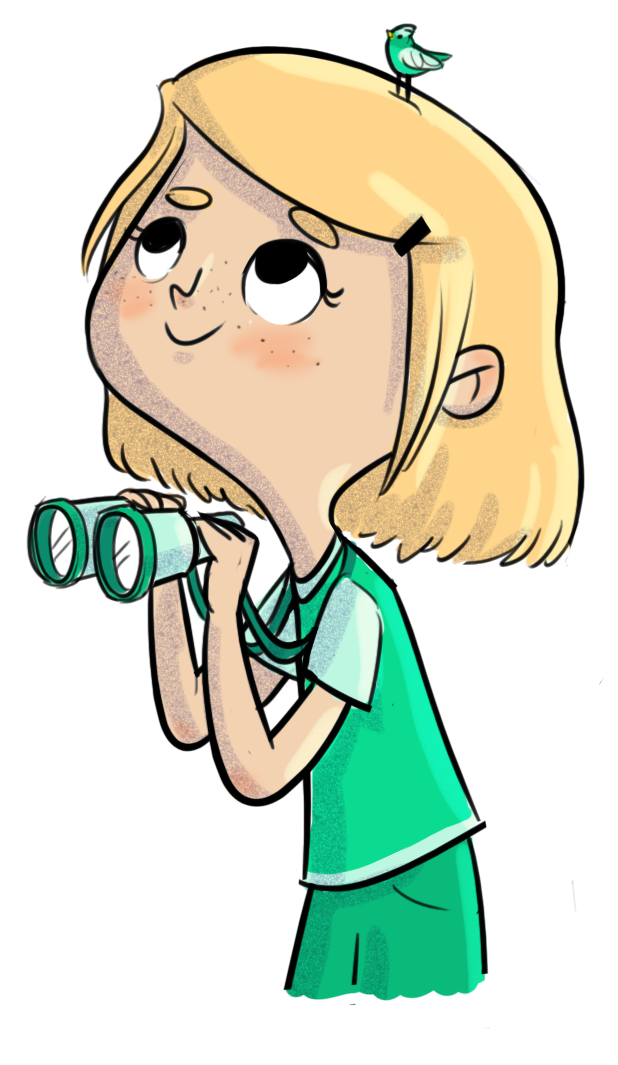 Au dernier atelier, nous avons parlé des façons de s’affirmer par rapport aux influences des autres…
Est-ce que tu te souviens du défi que je t’avais proposé? Raconte-moi comment tu l’as réalisé.
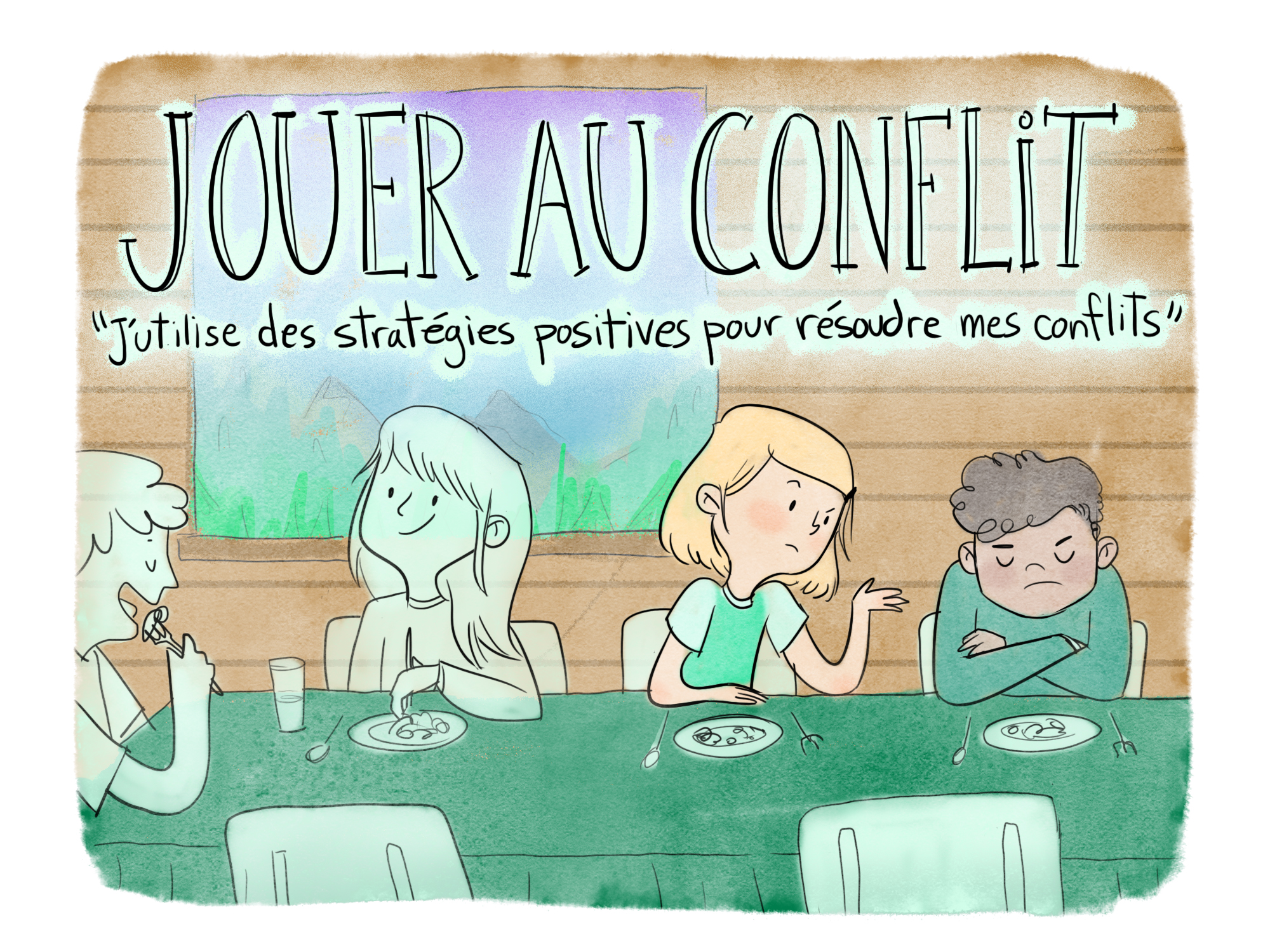 3
Les aventures de Léo et de Charlie
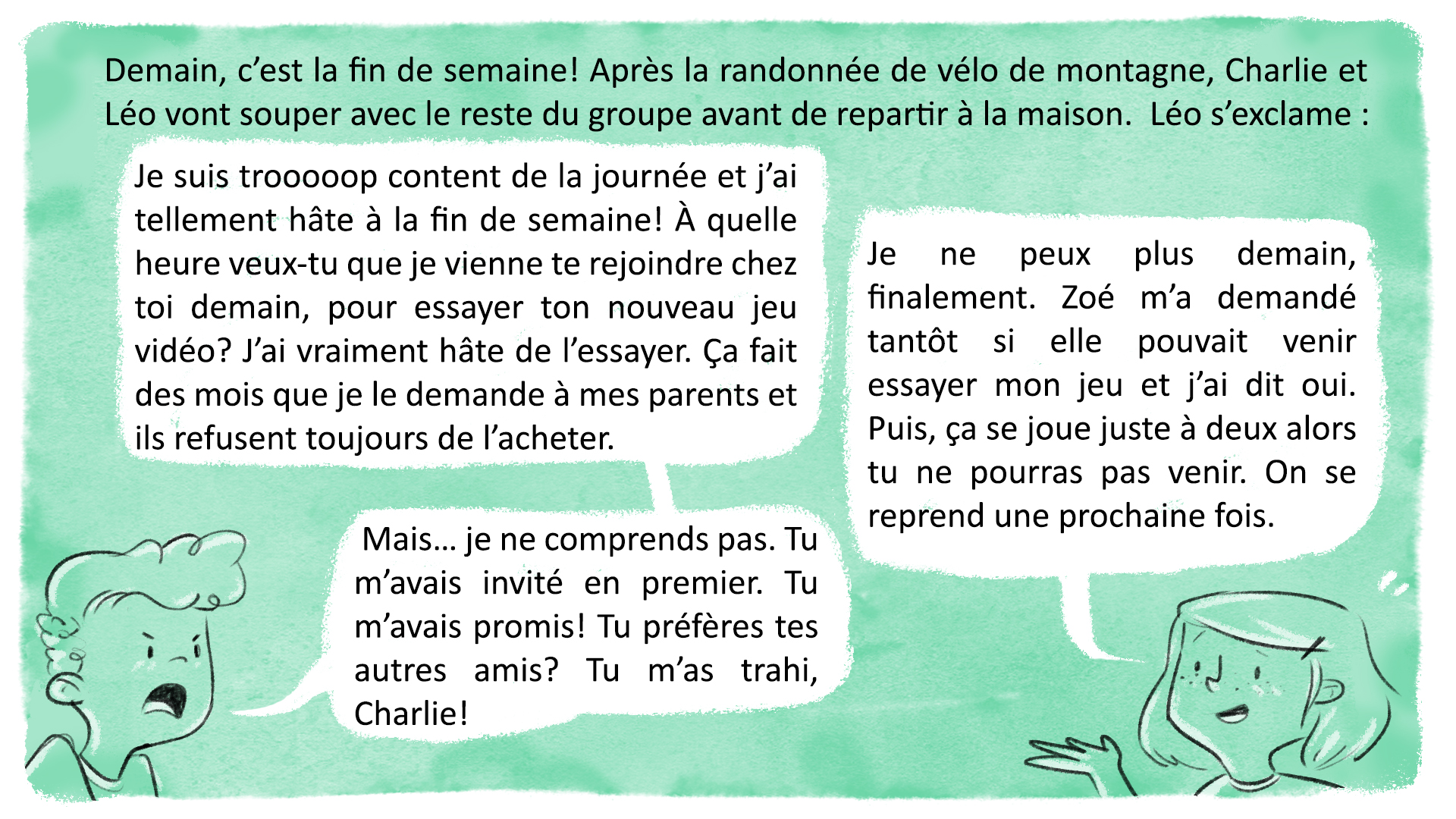 4
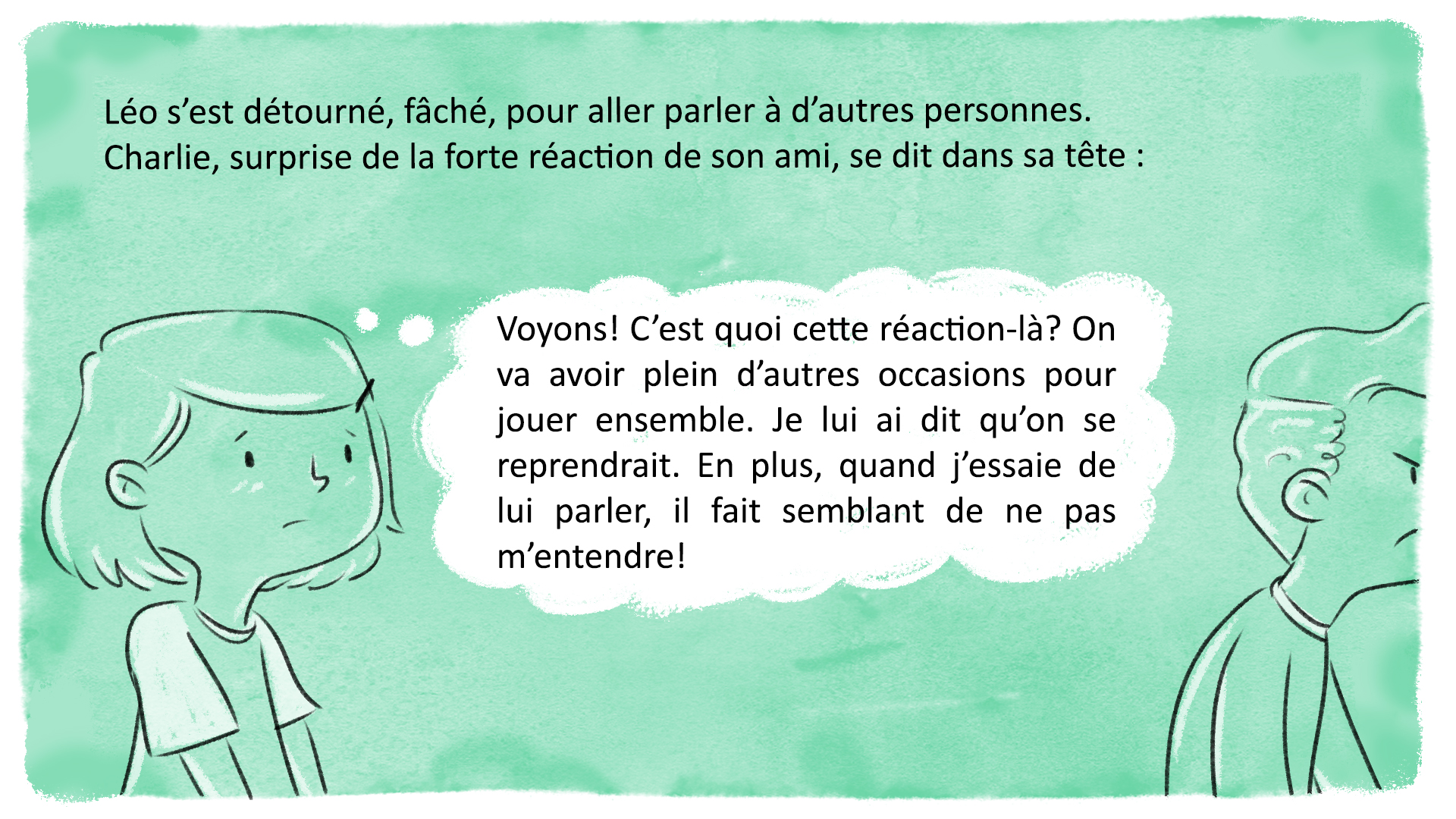 5
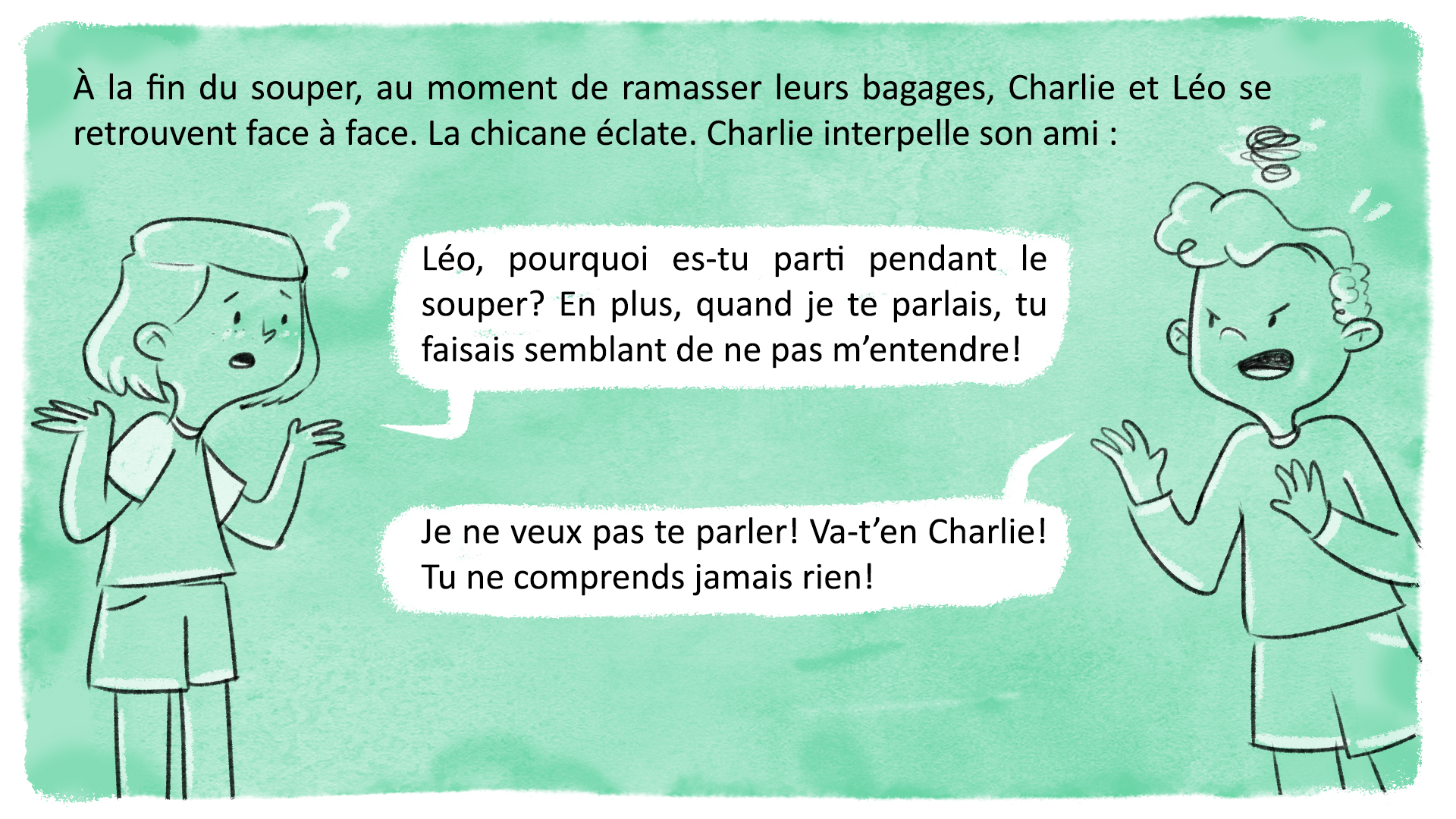 6
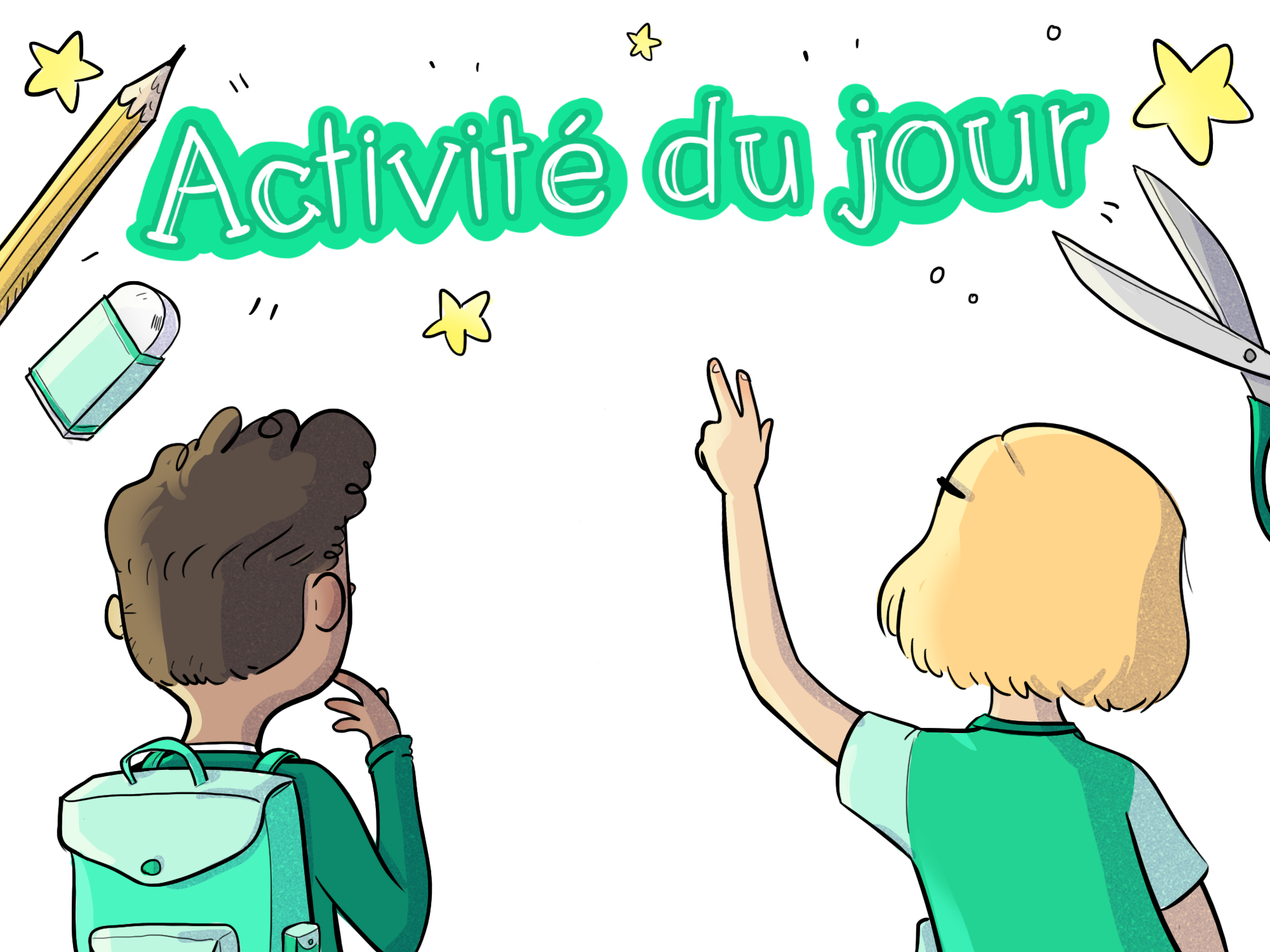 7
8
Jouer au conflit
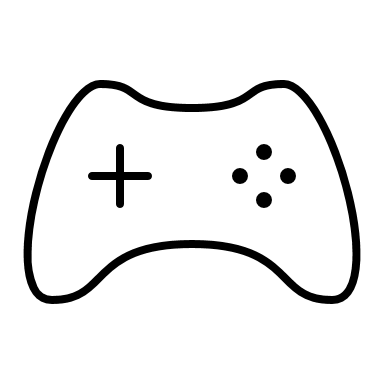 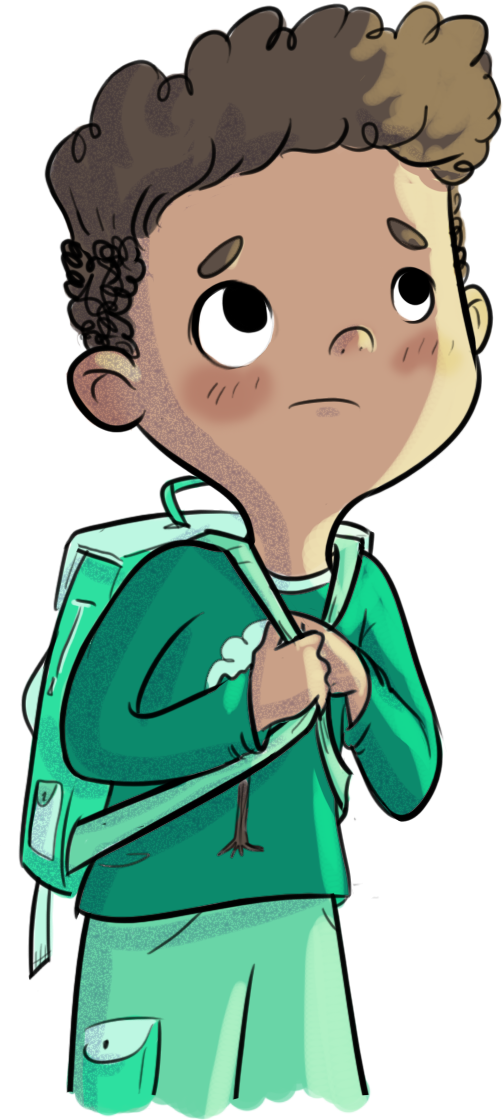 Qui veut jouer le rôle de Léo et de Charlie? 

Charlie, pourquoi es-tu en colère contre Léo?
Léo, pourquoi es-tu en colère contre Charlie?
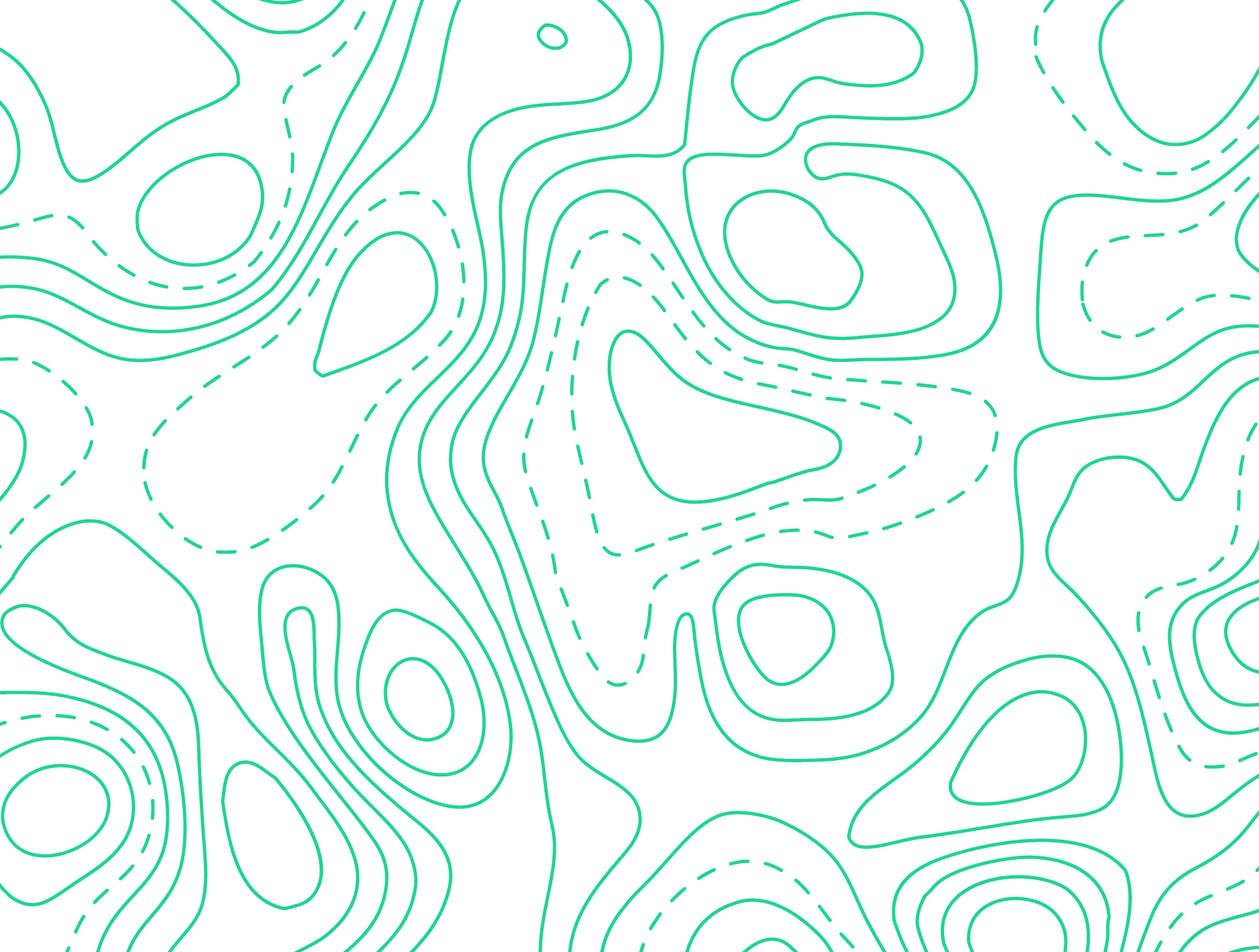 9
Jouer au conflit
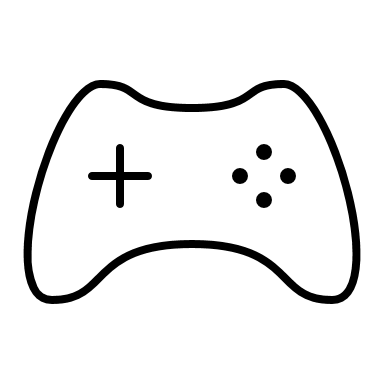 Aidons Léo et Charlie à régler leur conflit.

Selon toi, quelles sont les émotions que Charlie et Léo peuvent ressentir? Comment pourraient-ils nommer leurs émotions à l’autre personne?
Comment pourraient-ils retrouver leur calme avant de parler du conflit avec l’autre?
Qu’est-ce qu’ils pourraient dire à l’autre pour résoudre le conflit? Quelles solutions pourraient-ils proposer?
Comment feront-ils pour choisir une solution?
Est-ce qu’il y a des stratégies qui sont à éviter?
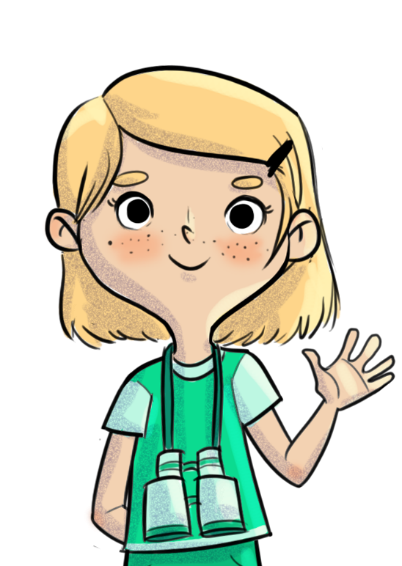 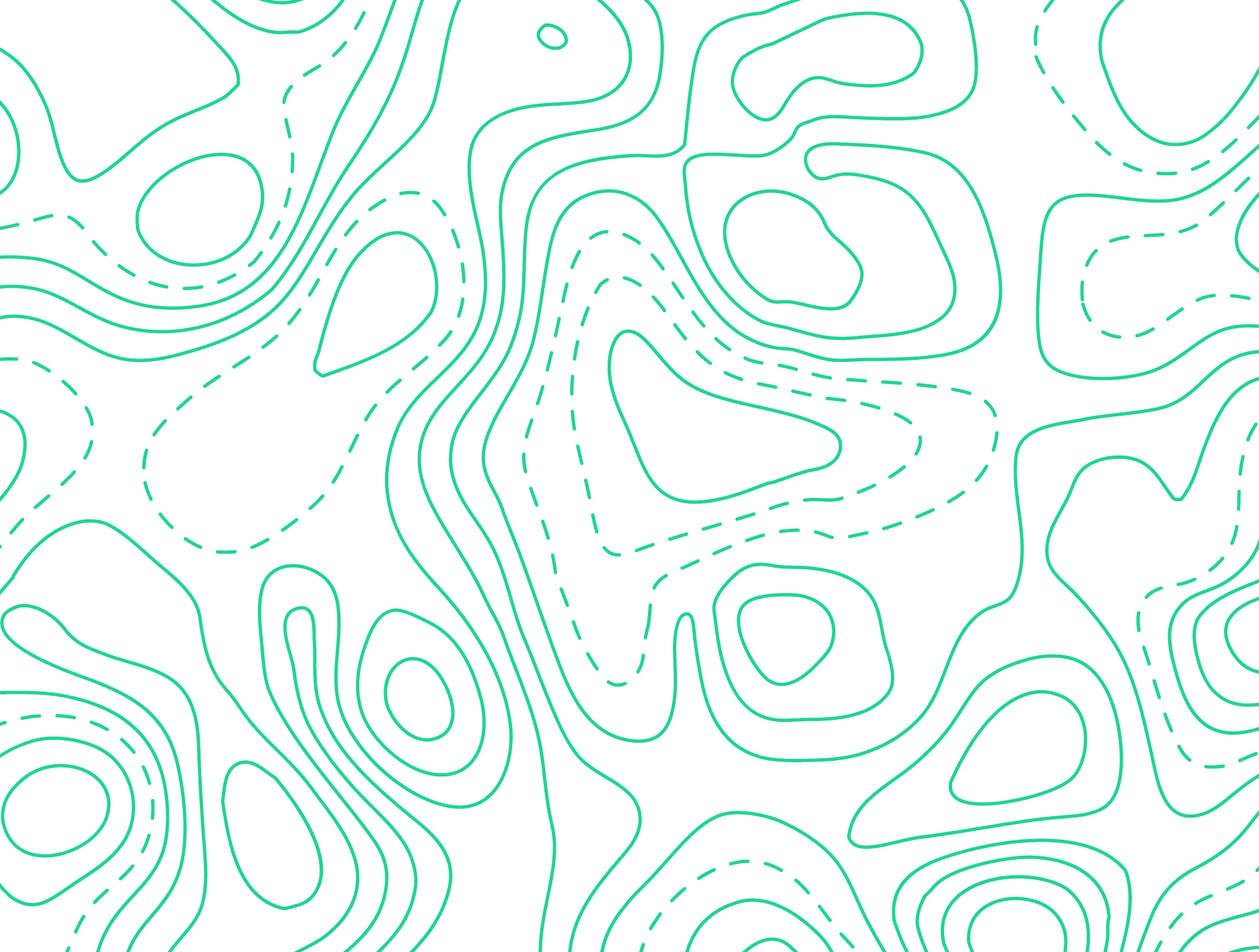 10
Jouer au conflit
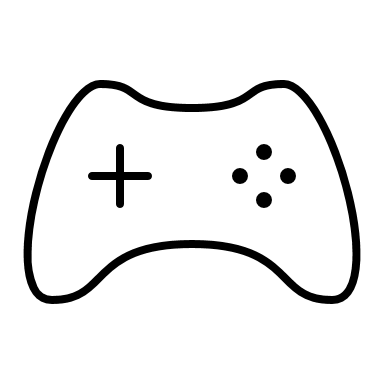 Tu peux utiliser ces quatre étapes pour t’aider à régler des conflits :

Je me calme

J’écoute et je m’exprime

Je cherche des solutions avec l'autre

Je choisis une solution avec l'autre et je l'applique
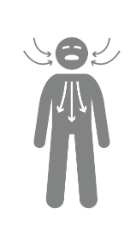 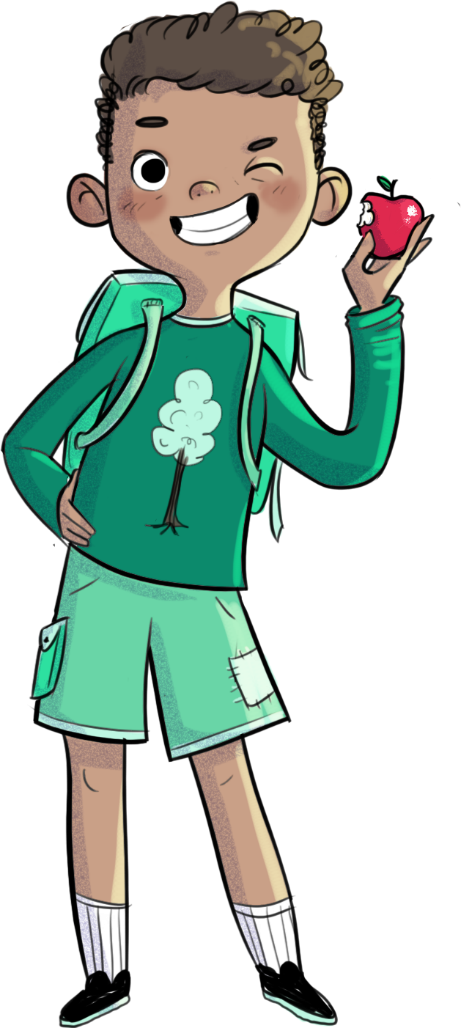 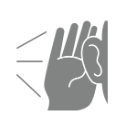 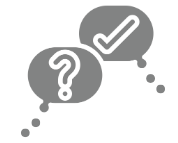 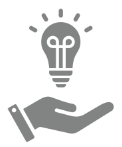 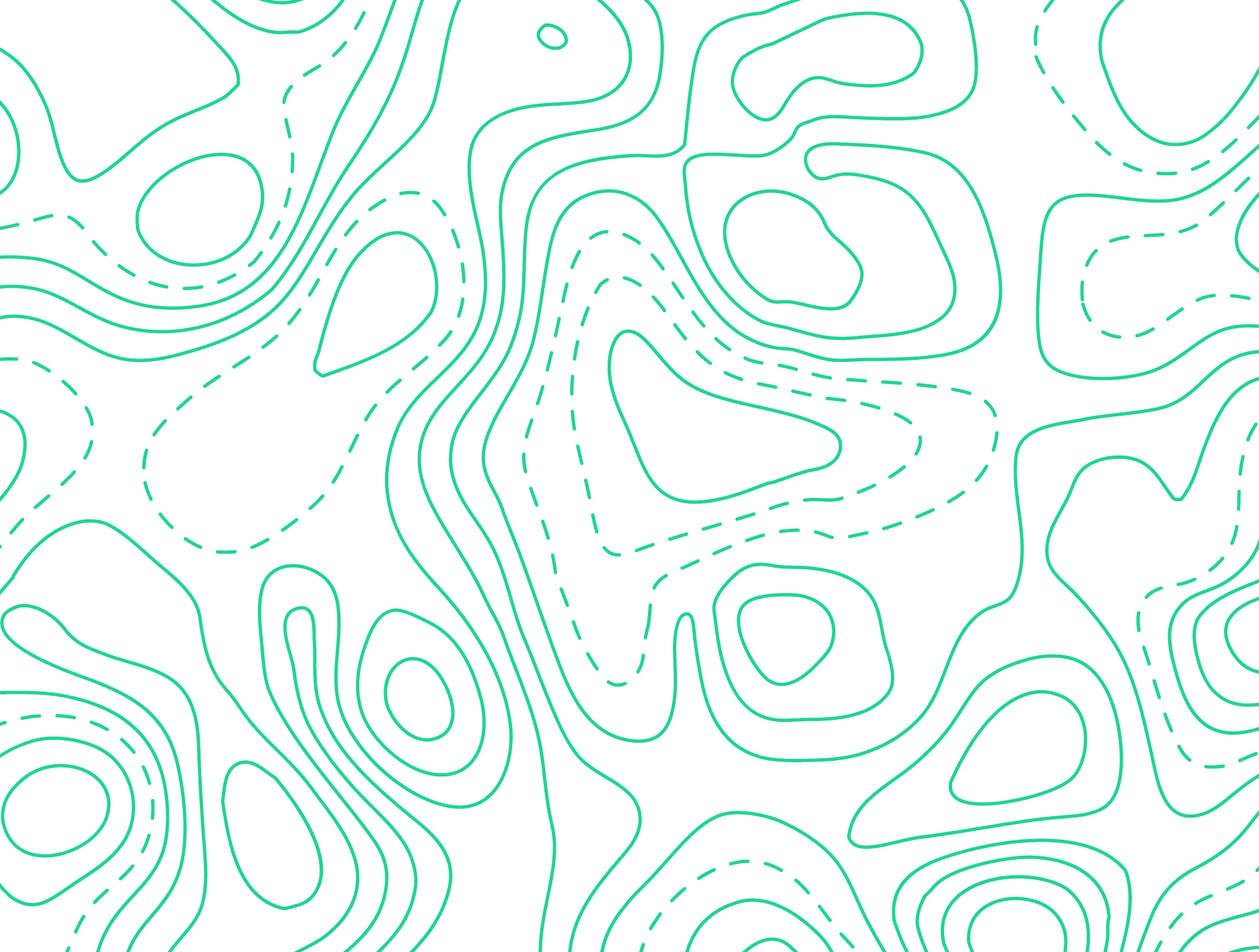 11
Jouer au conflit
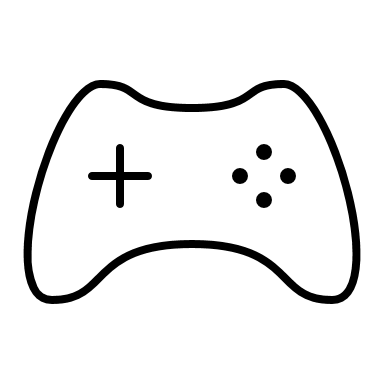 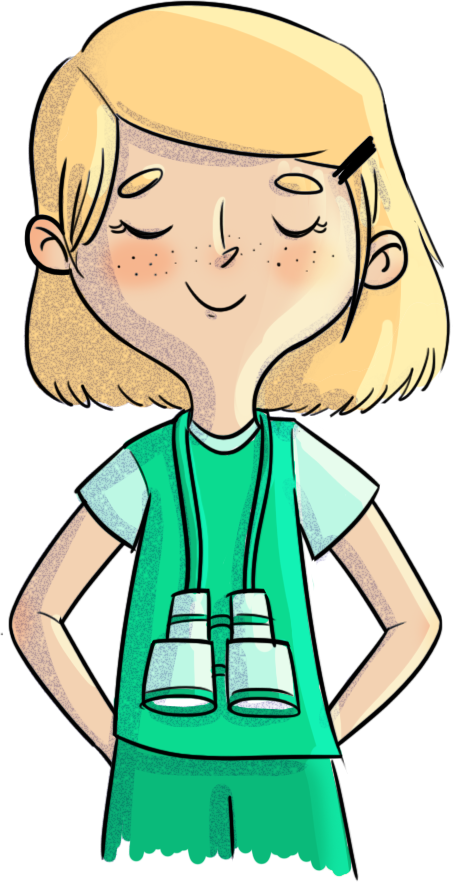 Pourquoi est-il important de régler tes conflits?

Que peut-il arriver si tu évites de régler tes conflits?
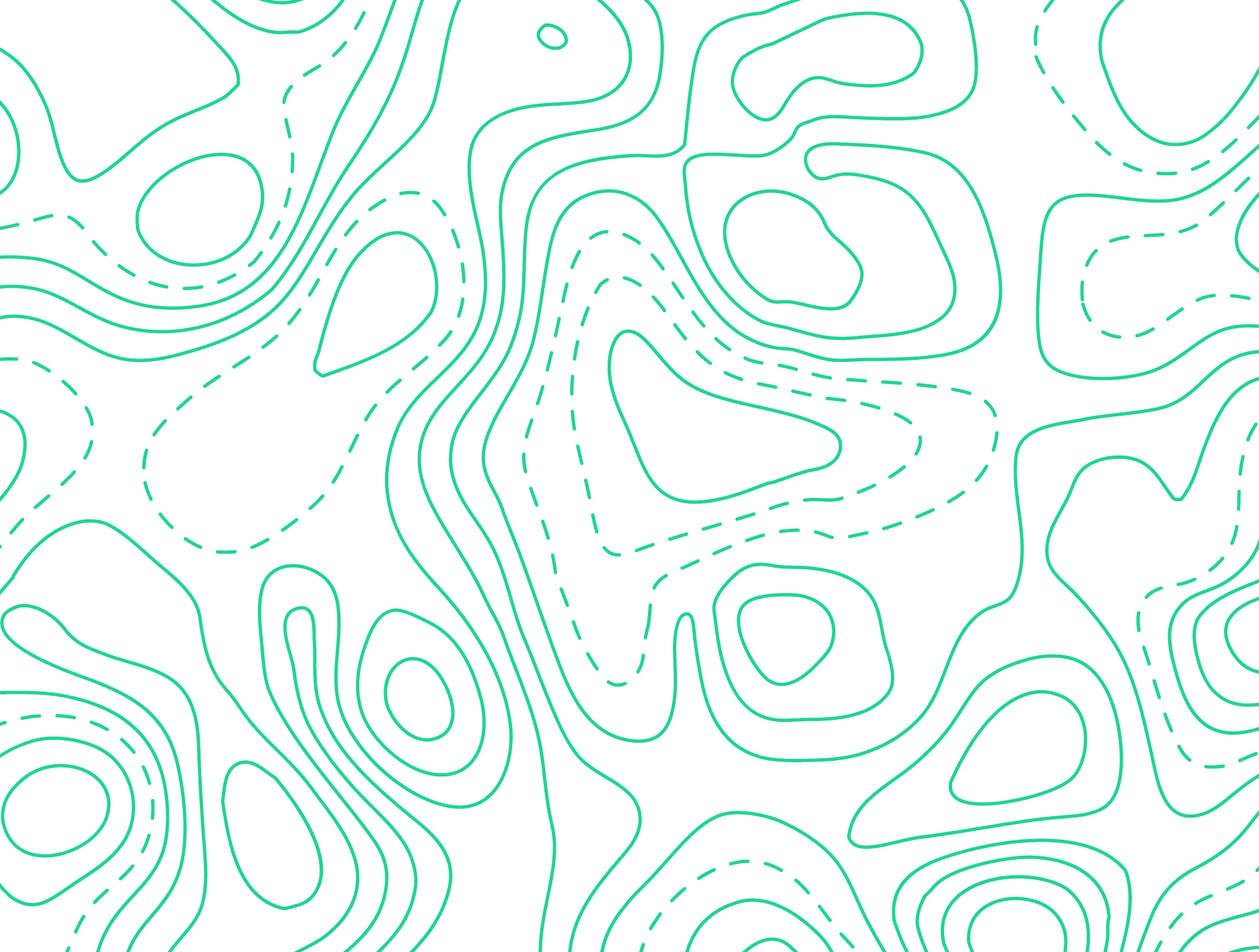 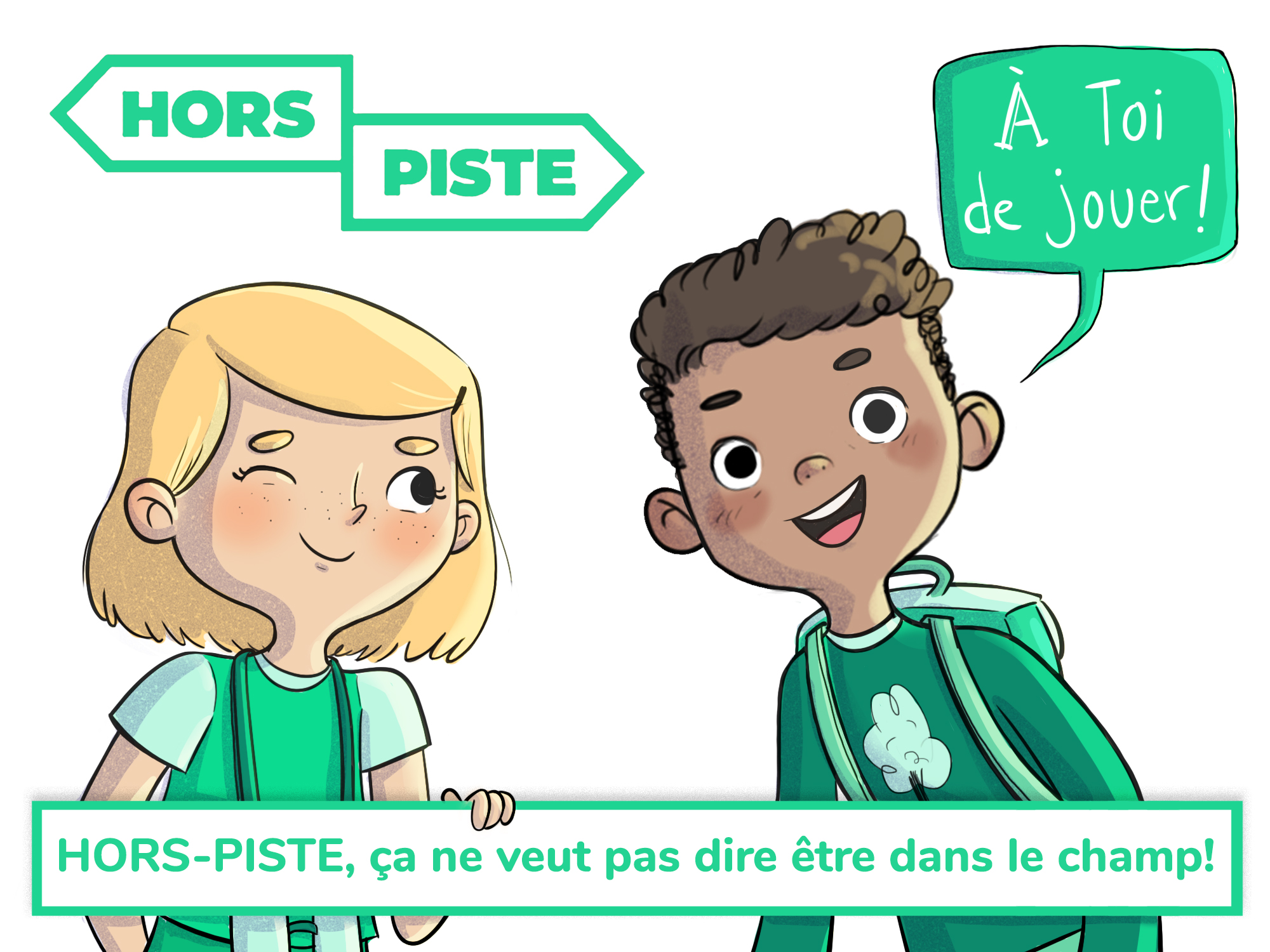 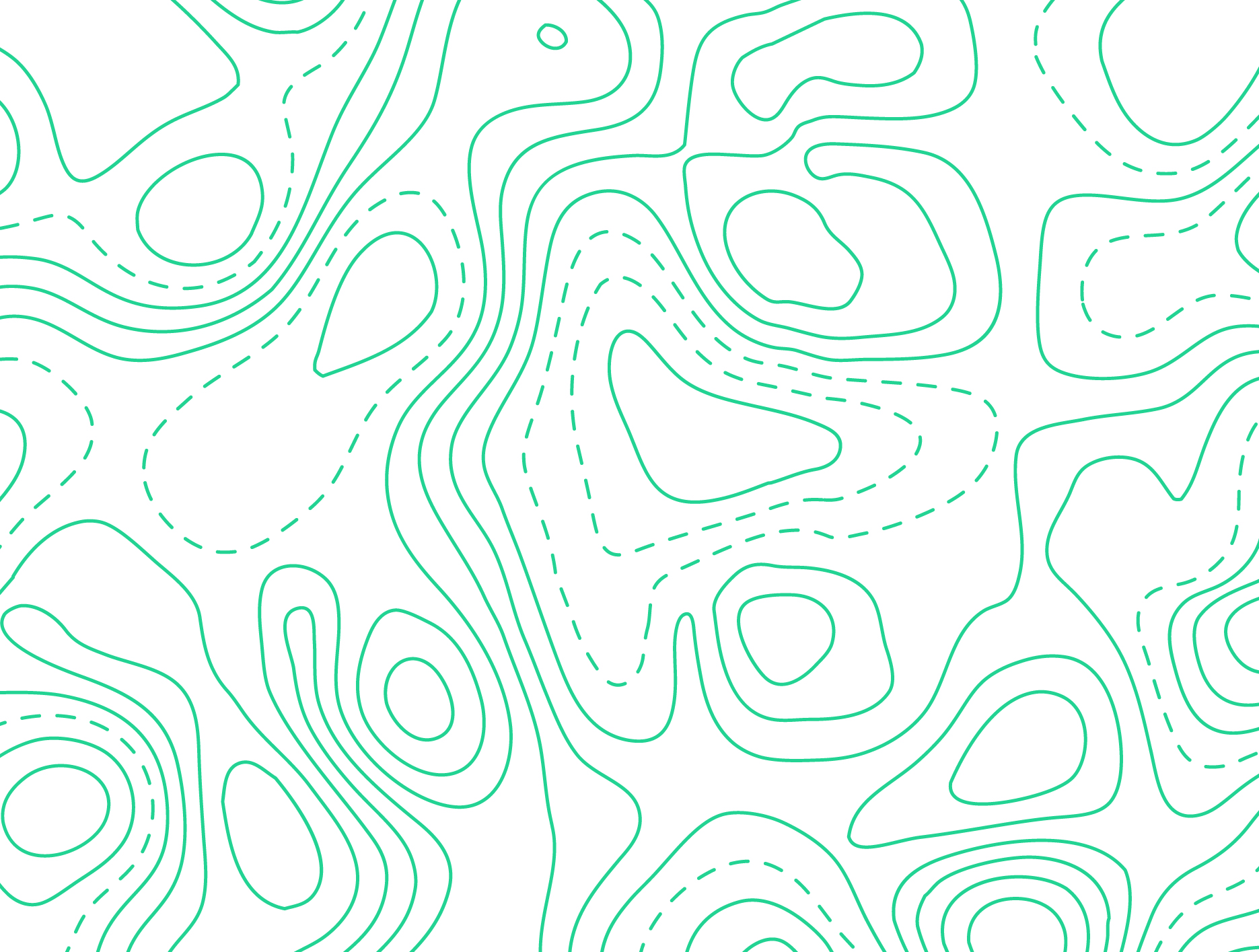 12